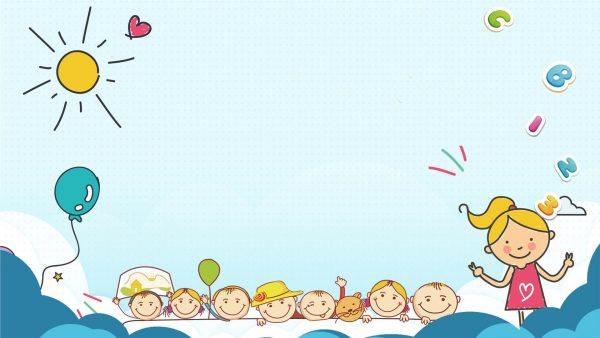 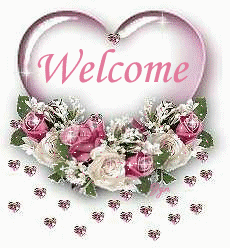 To our class 4A
Teacher: Duong Thi Hoang Anh
Week 11
Friday, November 24th 2023
Unit 7Our timetables
Lesson 1 - period 1
01
Warm-up
[Speaker Notes: https://www.youtube.com/watch?v=JoDm0RC5gk8]
02
Look, listen and repeat.
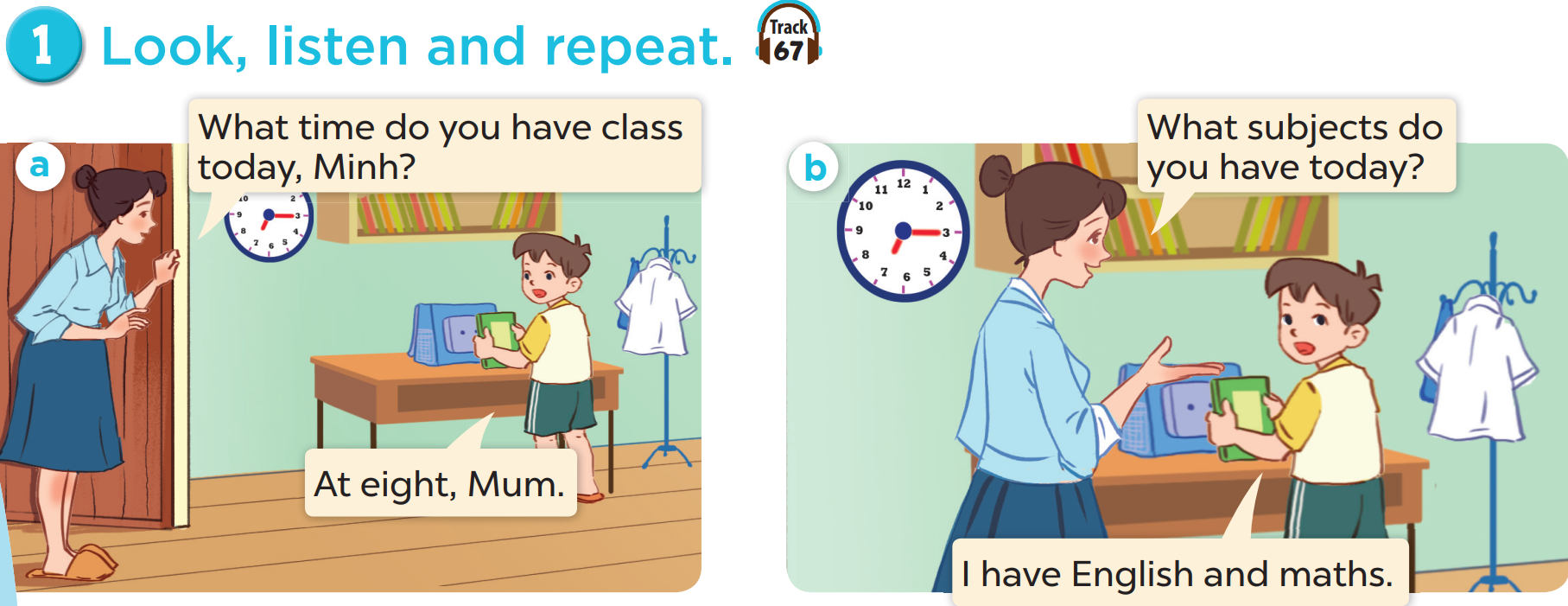 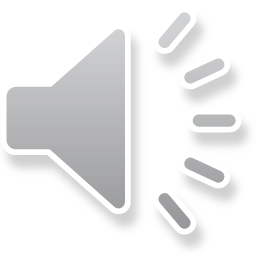 03
Listen, point and say.
vocabulary
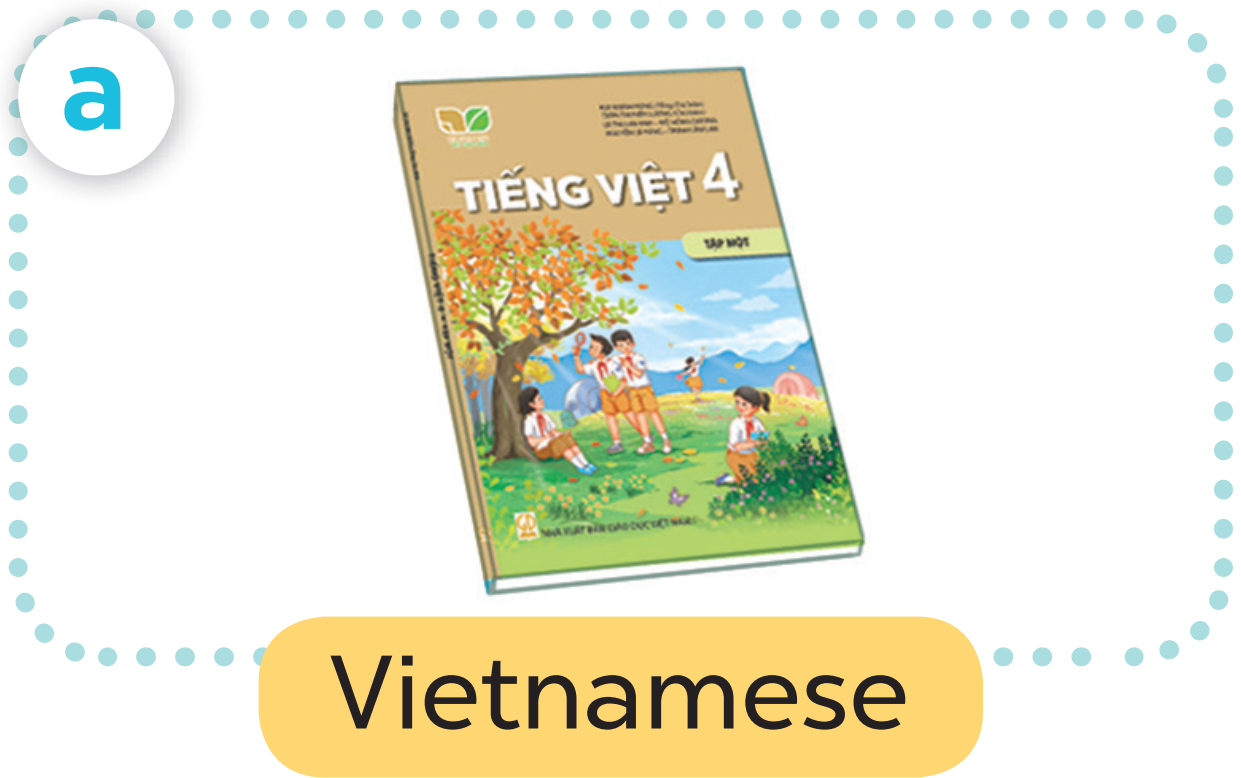 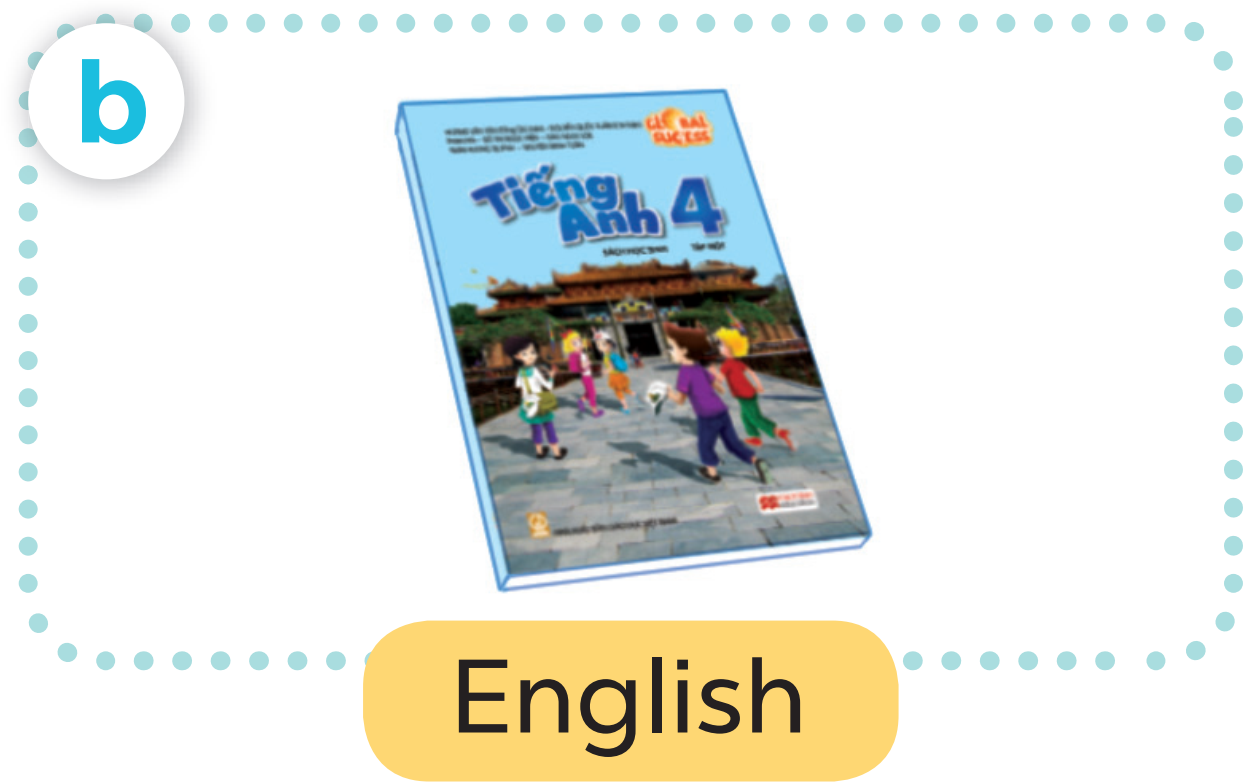 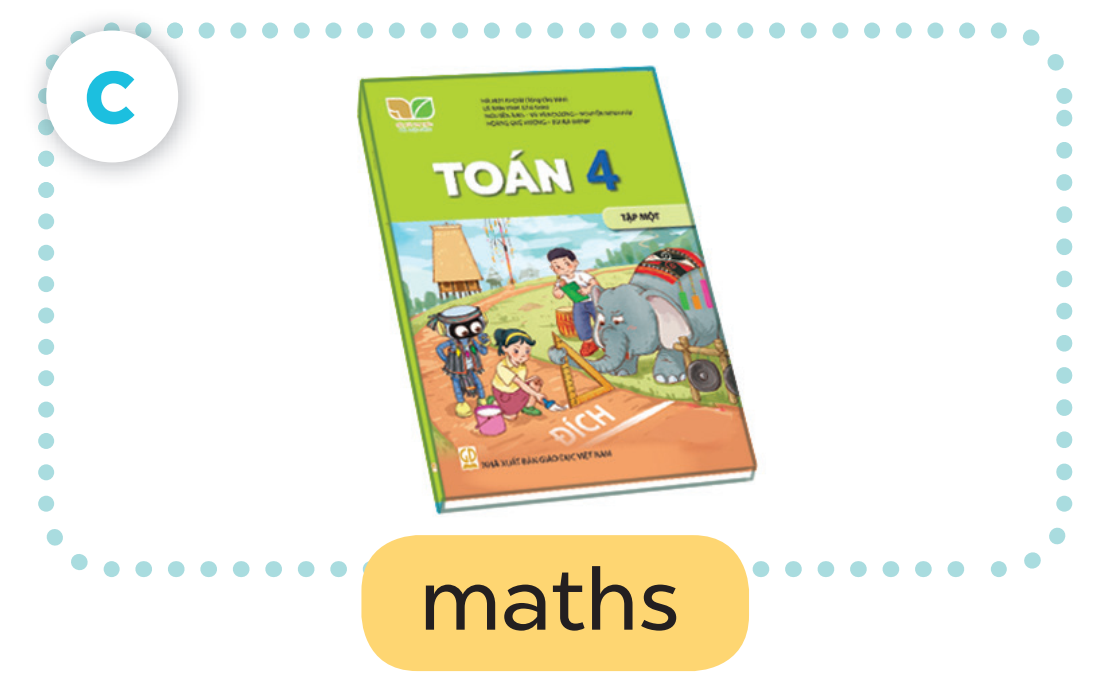 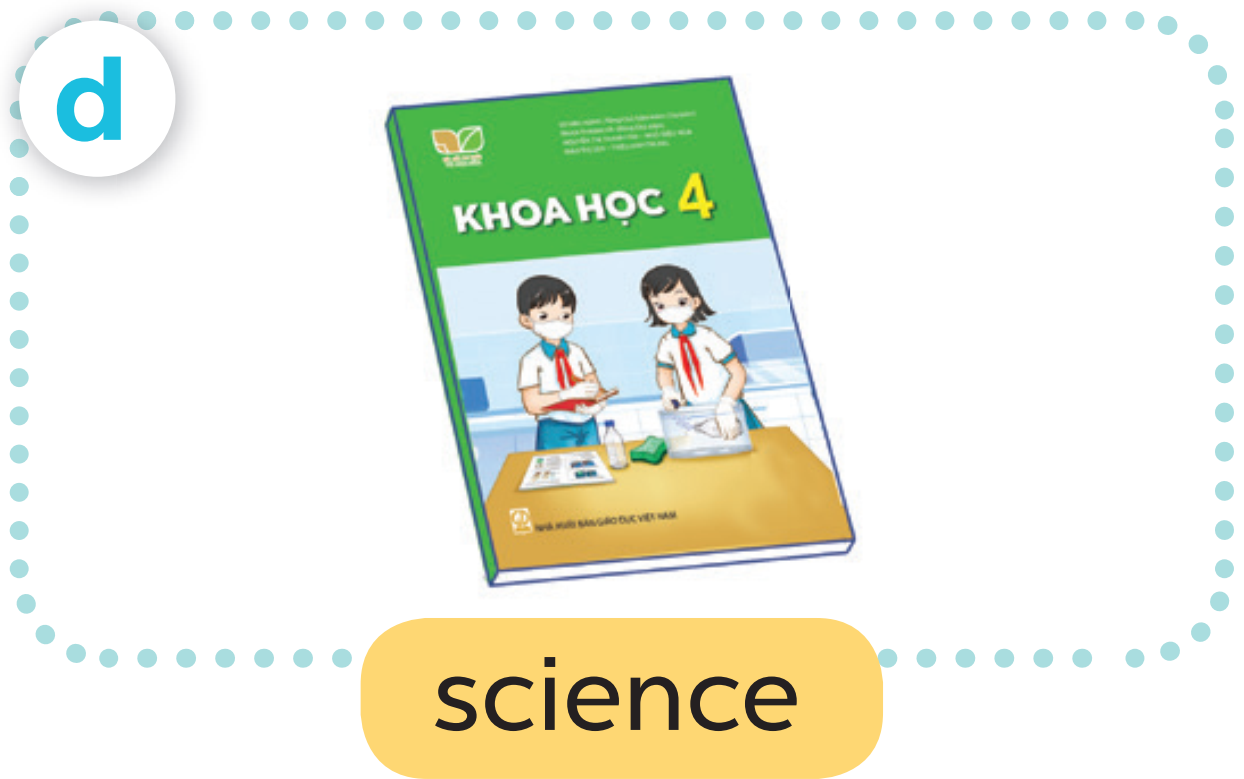 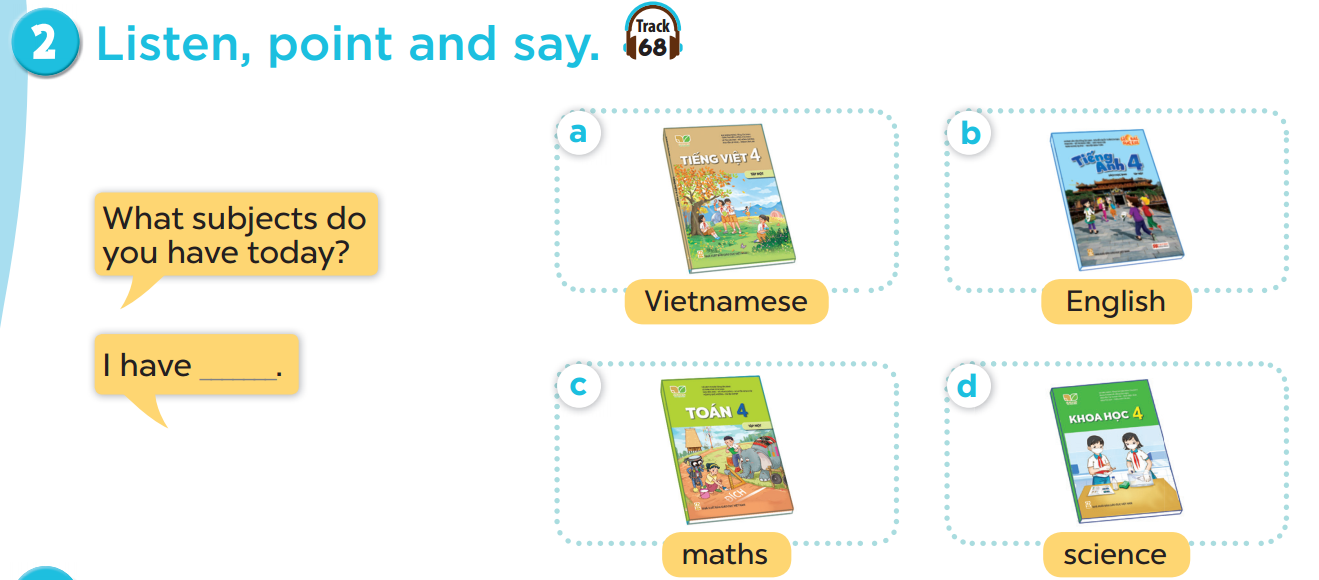 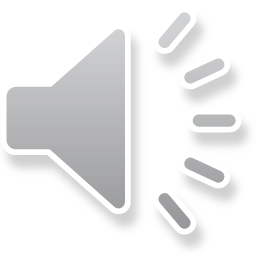 What subjects do you have today?
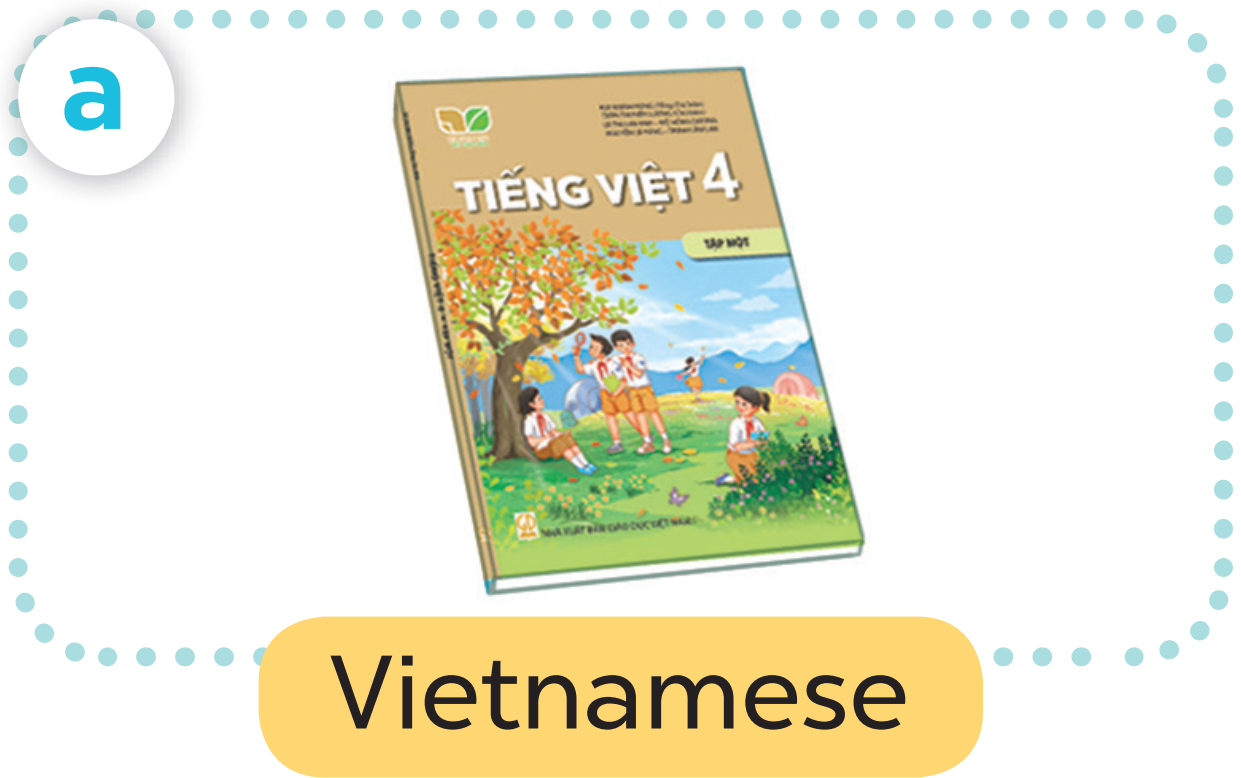 I have Vietnamese.
04
Let’s talk.
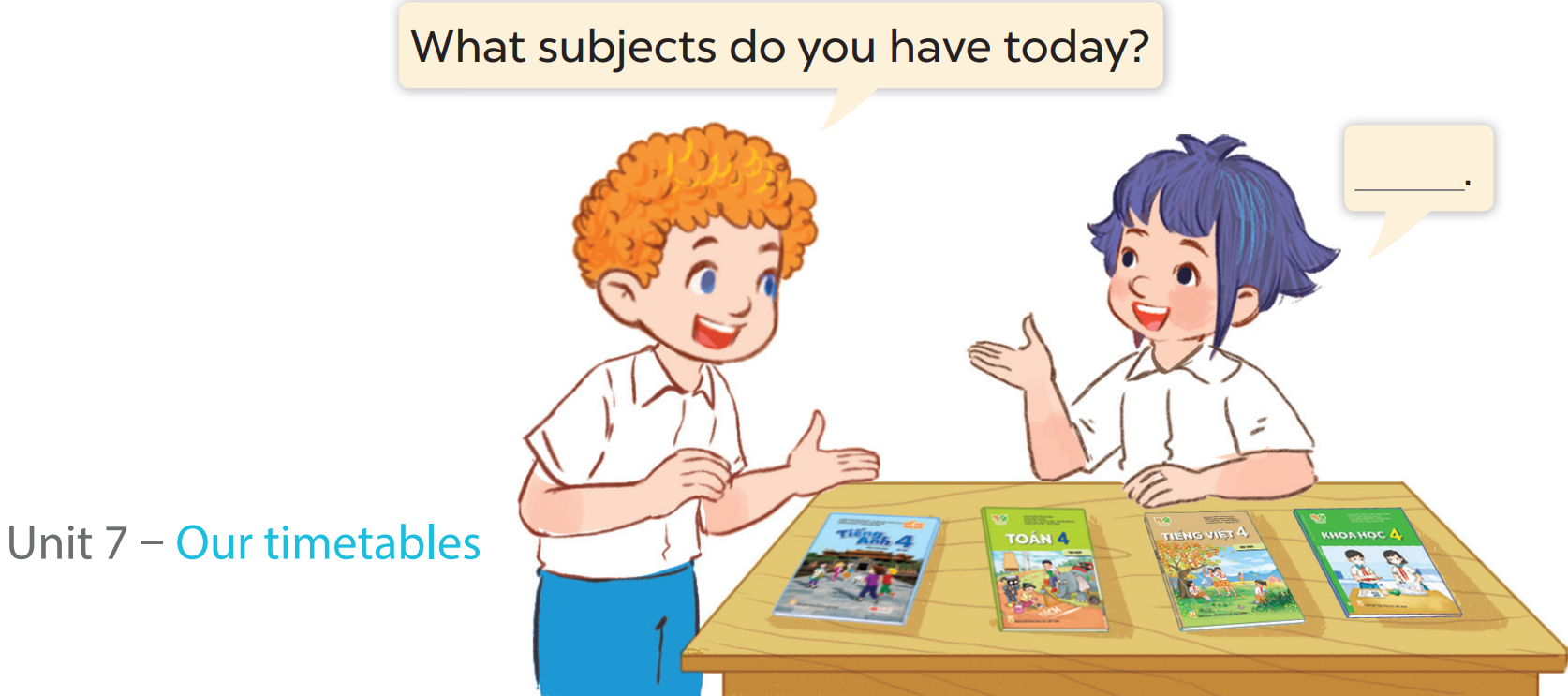 05
Fun corner & wrap-up
Answer the questions.
Play
MsPham-0936082789
What subjects do you have today?
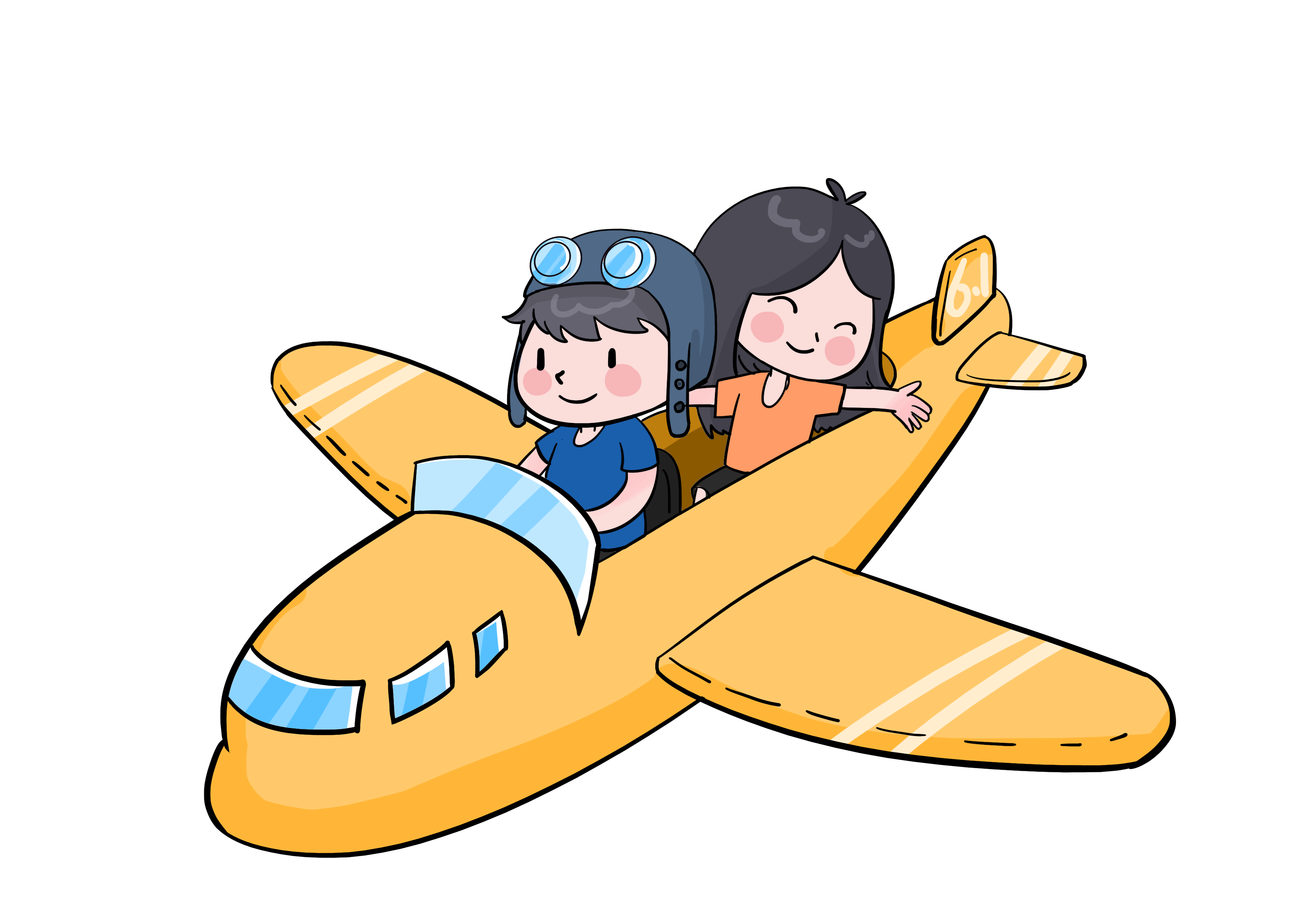 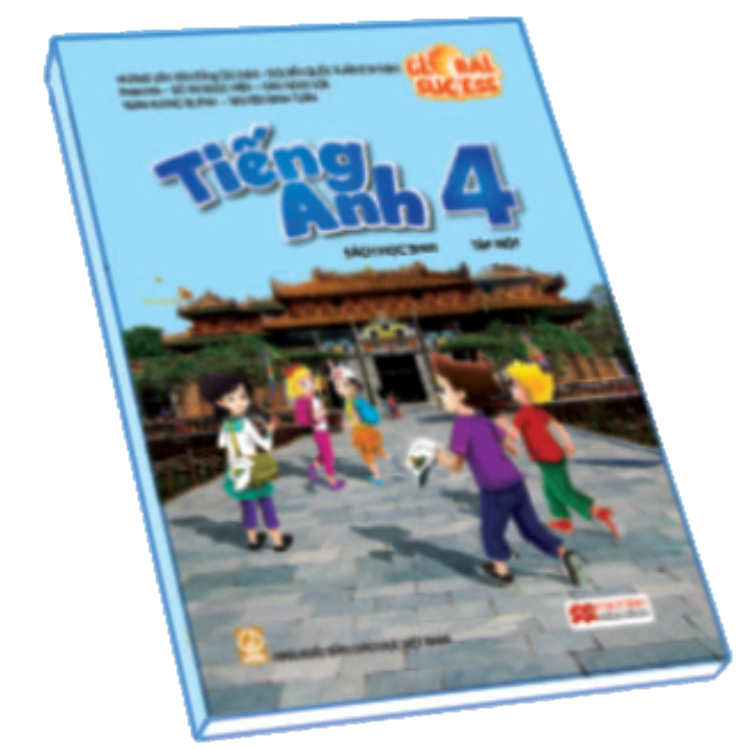 English (+5)
Check
Next
What subjects do you have today?
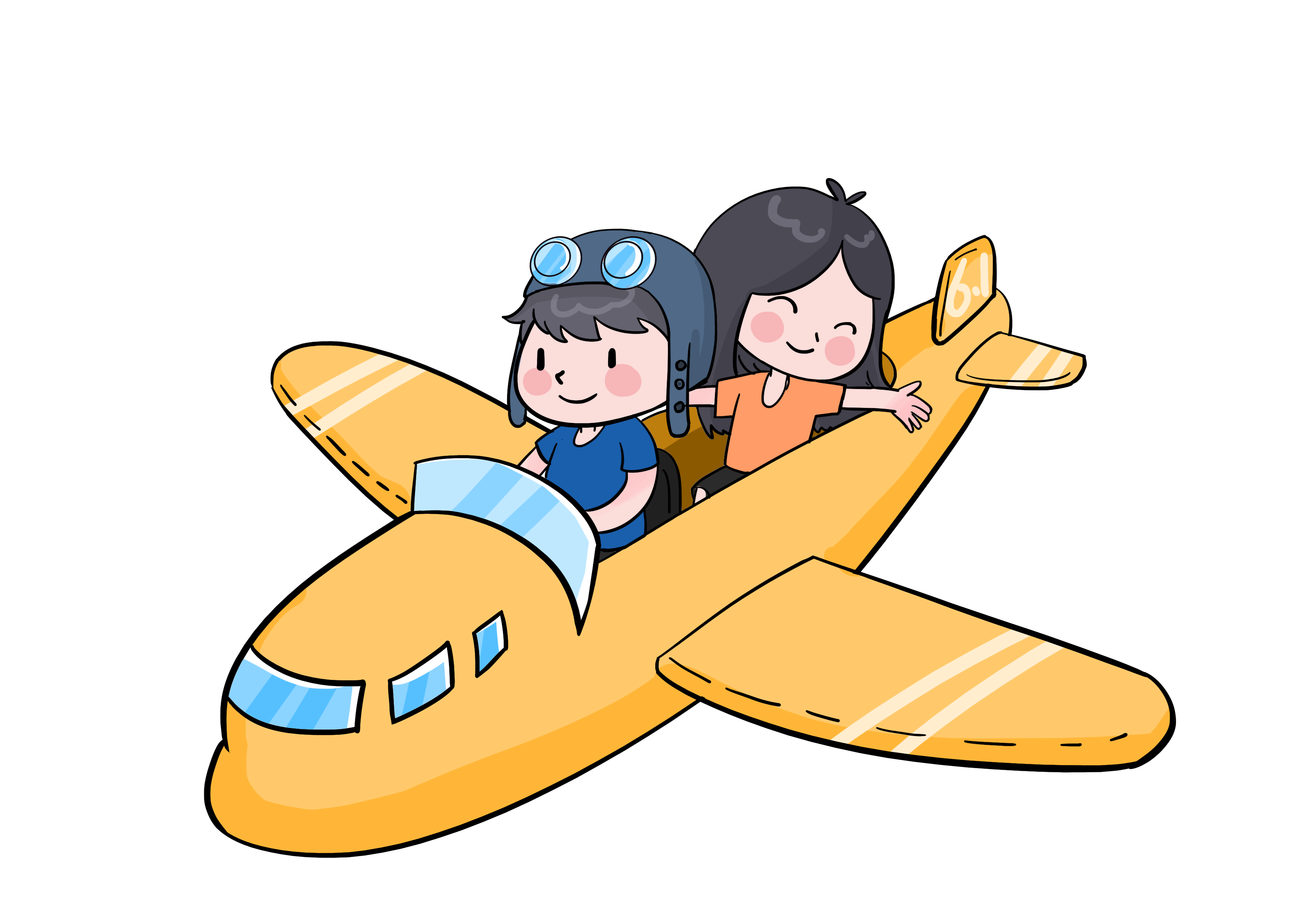 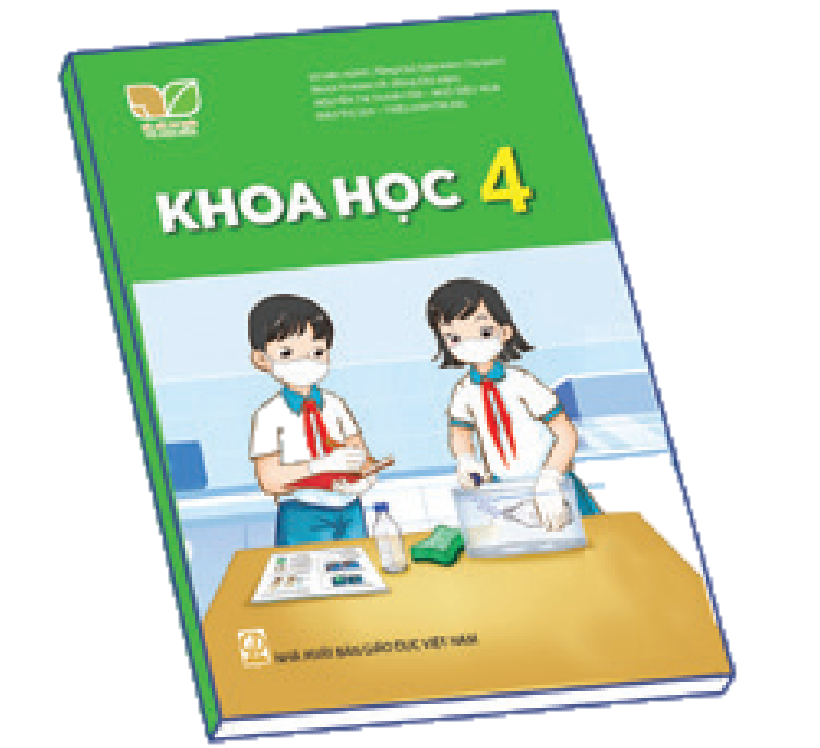 Science (+10)
Check
Next
What subjects do you have today?
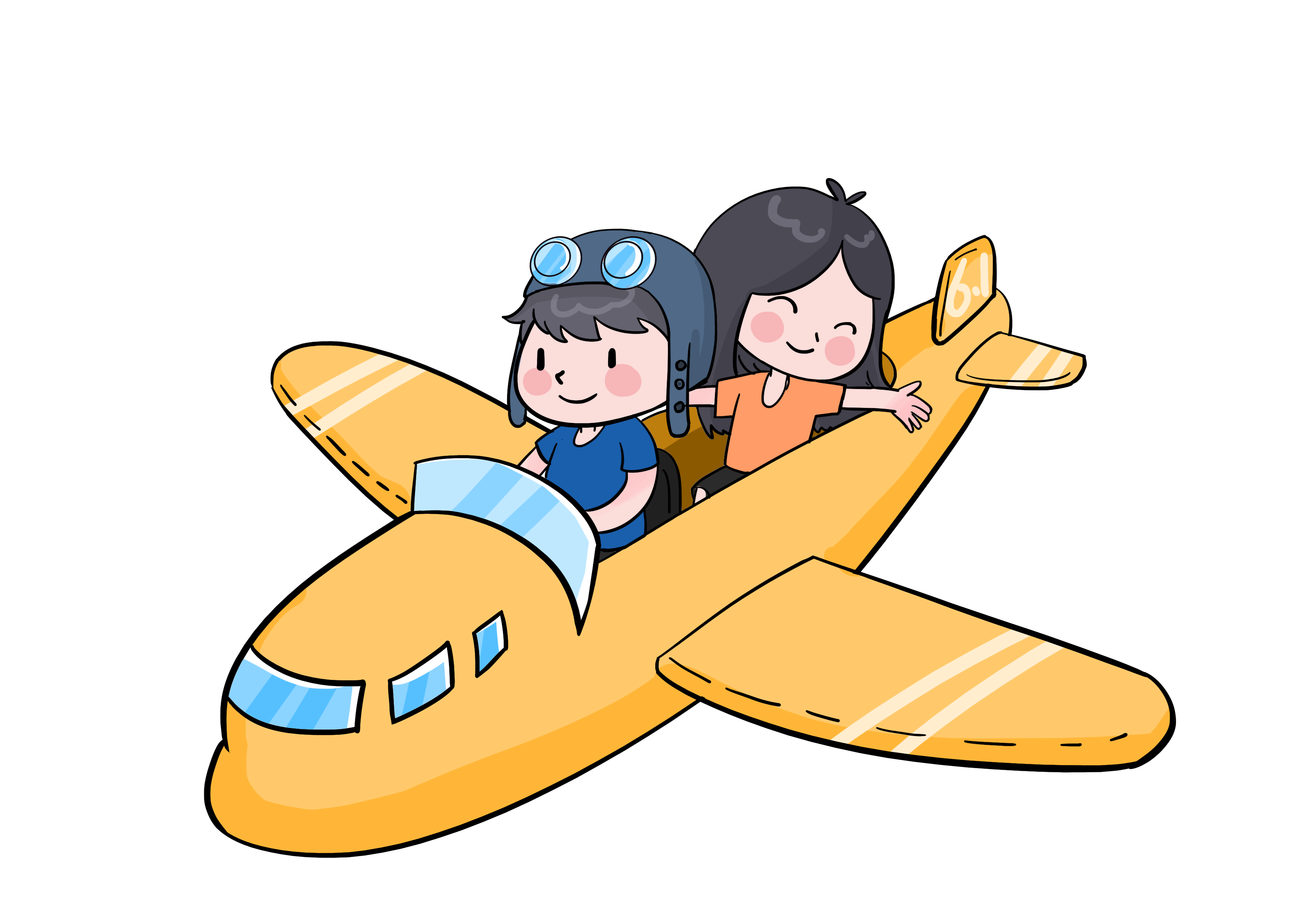 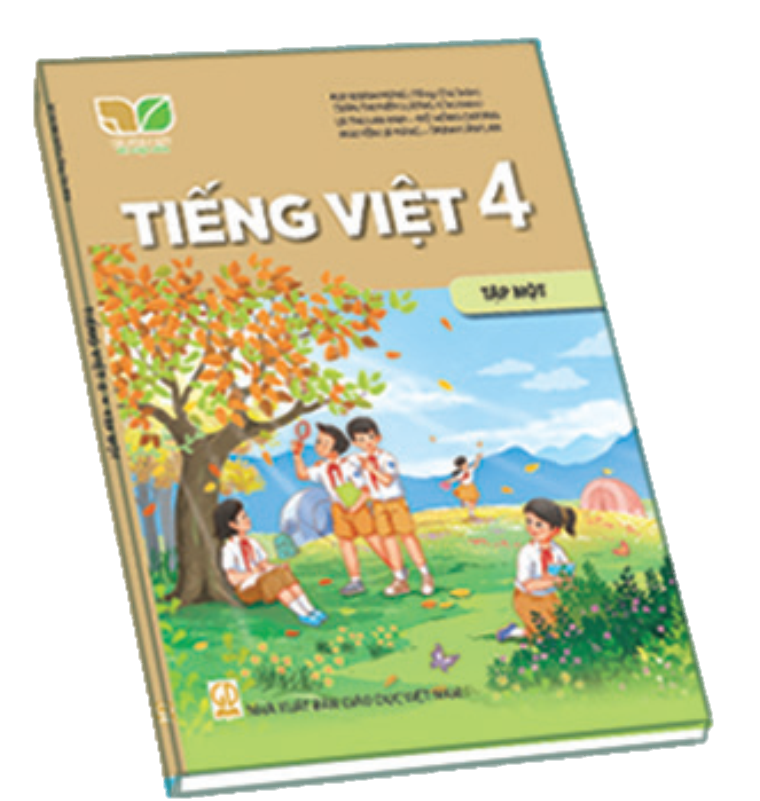 Vietnamese (+6)
Check
Next
What subjects do you have today?
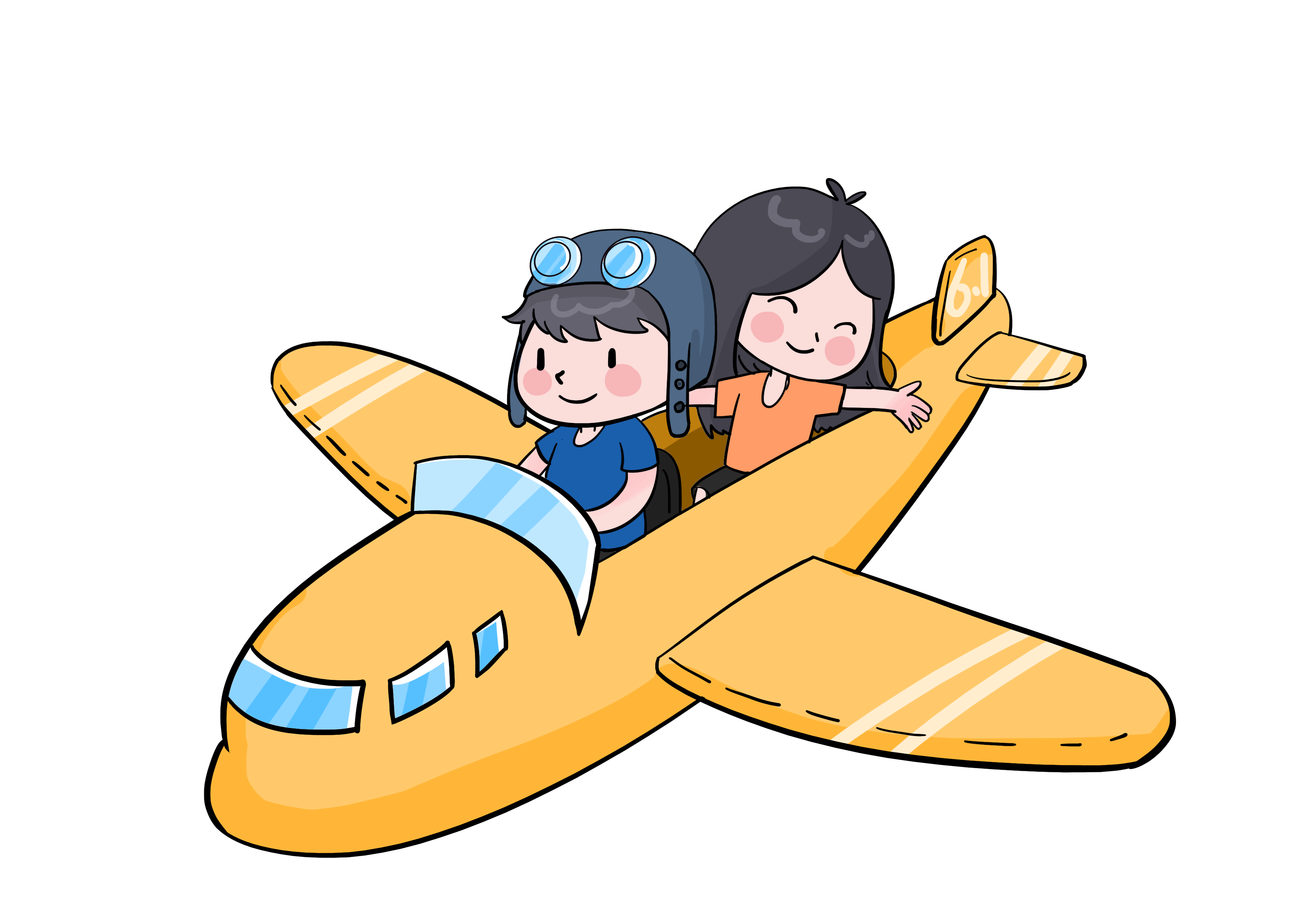 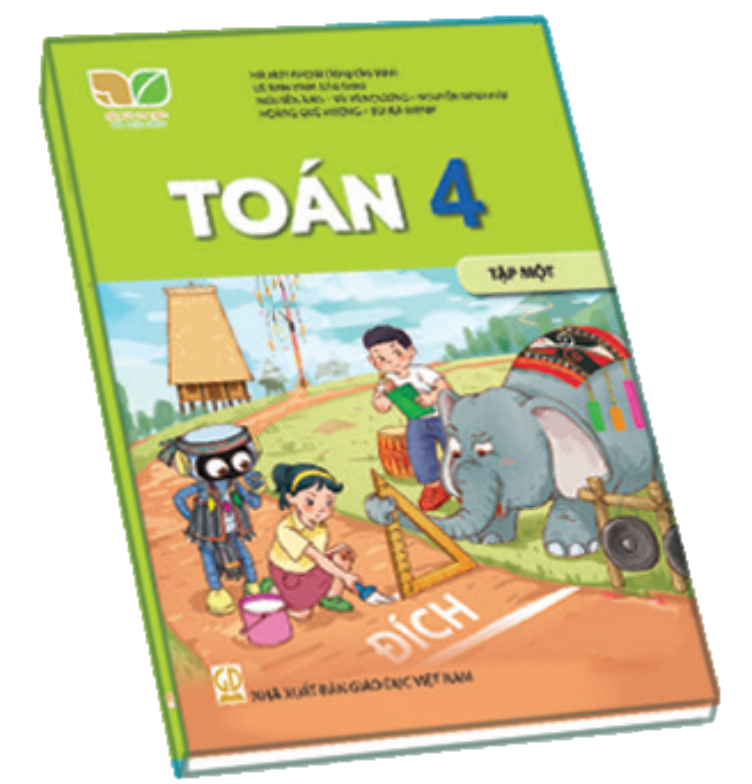 Maths (+7)
Check
Next
Week 11
Friday, November 24th 2023
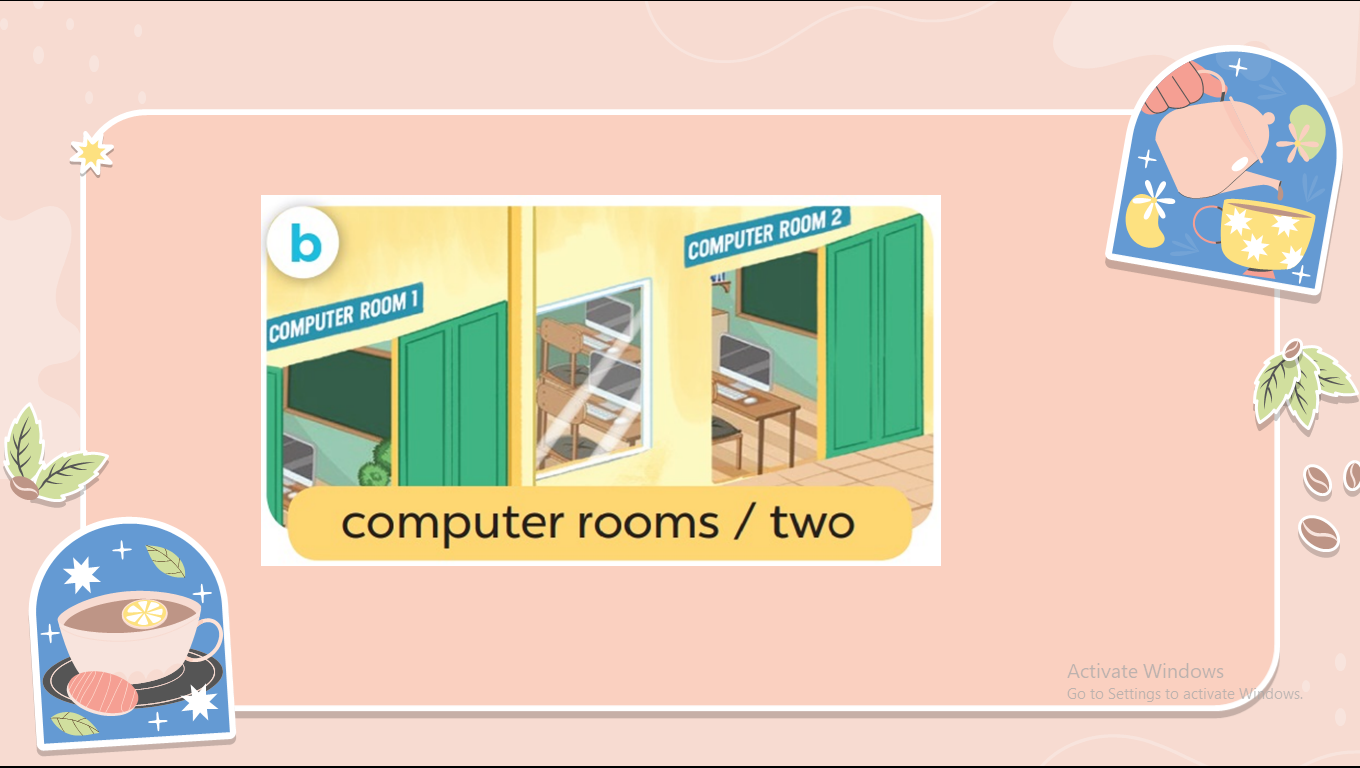 Unit 7  Our timetable
LESSON 1 – Activities 1,2,3
* Home link
- Learn the vocabulary and model sentences by heart.
- Be ready for: Unit 7-Lesson1 -Activities4,5,6.
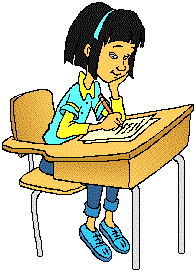 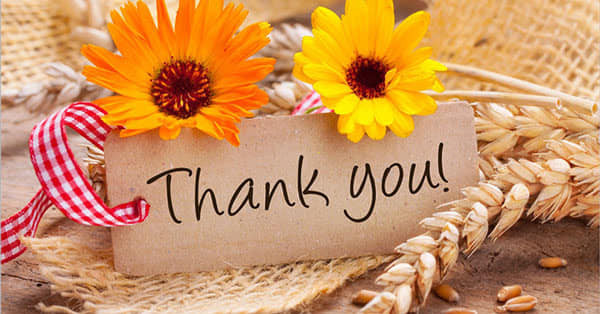 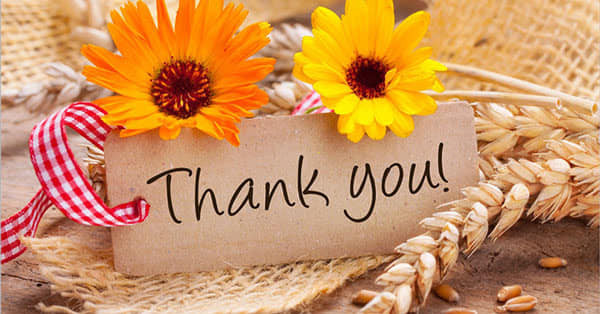 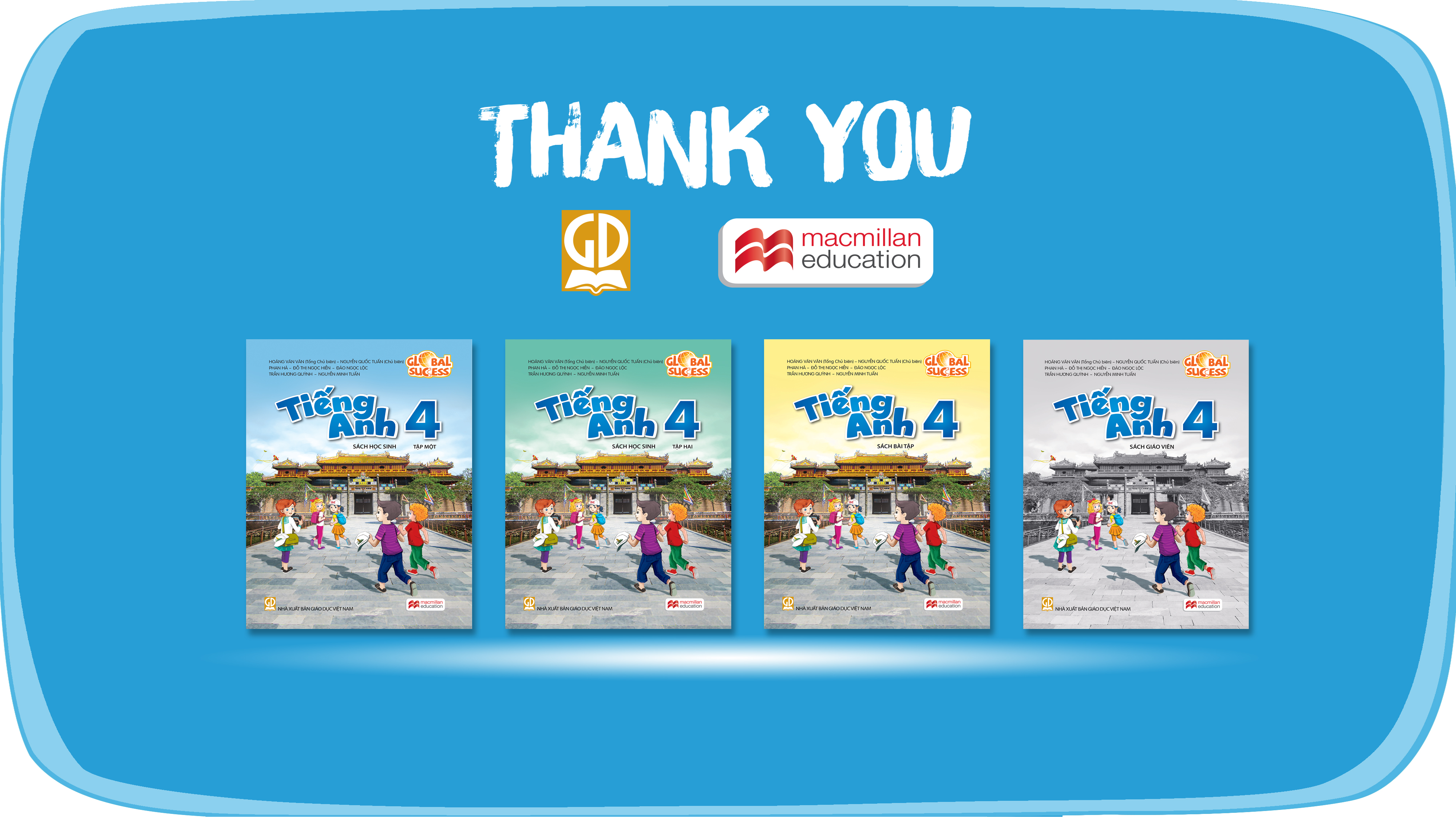